Консультация:«Значение сюжетно-ролевой игры в жизни дошкольника»
Резвякова З.А.
Дошкольный возраст- первоначальный этап усвоения общественного опыта. Ребёнок развивается под воздействием воспитания, под влиянием впечатлений от окружающего мира. Игра- наиболее  доступный  вид деятельности, своеобразный способ переработки полученных впечатлений.
Л.С.Выготский.
Сюжетно-ролевая игра-королева игр.
. Влияние игры на становление личности ребёнка.
Умственное развитие.
Воображение.
Коммуникативные  умения.
В ходе сюжетно-ролевой игры происходит развитие интеллекта дошкольника.
Развитие замысла в сюжетно-ролевой игре связано с общим умственным развитием ребёнка, с формированием его интересов. У детей дошкольного возраста возникает интерес к различным событиям жизни, к разным видам труда взрослых, у них появляются любимые герои книг, которым они стремятся подражать.
Основные особенности сюжетно-ролевой игры.
Соблюдение правил.
Правила регламентировать действия ребёнка и воспитателя говорят, что иногда надо делать то, что совсем  не хочется . Осваивая в игре правила ролевого поведения,   ребёнок осваивает моральные нормы,  заключённые в роли. Дети осваивают мотивы и цели деятельности взрослых, их отношение к своему труду, к событиям и явлениям общественной жизни, к людям, вещам. В игре формируется положительное отношение к образу жизни людей, к поступкам, нормам и правилам поведения в обществе.
Основные особенности сюжетно-ролевой игры.
Социальный мотив.
Игра-это  возможность для ребёнка остаться в мире взрослых, самому разобраться в системе взрослых отношений.

В сюжетно-ролевой игре идёт эмоциональное развитие.
Игра ребёнка очень богата эмоциями, часто такими, которые в жизни ему ещё недоступны. В ходе сюжетно-ролевой игры происходит развитие интеллекта дошкольника.
Основные особенности сюжетно-ролевой игры.
В сюжетно-ролевой игре развивается воображение и творчество.
Согласованность действий в сюжетно-ролевой игре сочетается  с импровизацией. Дети намечают план, последовательность действий. Во время игры возникают новые идеи, новые образы.
В игре развивается речь. 
Слово помогает ребёнку выразить свои мысли и чувства, понять переживания партнёров, согласовывать с ними свои действия.
Виды сюжетно-ролевых игр.
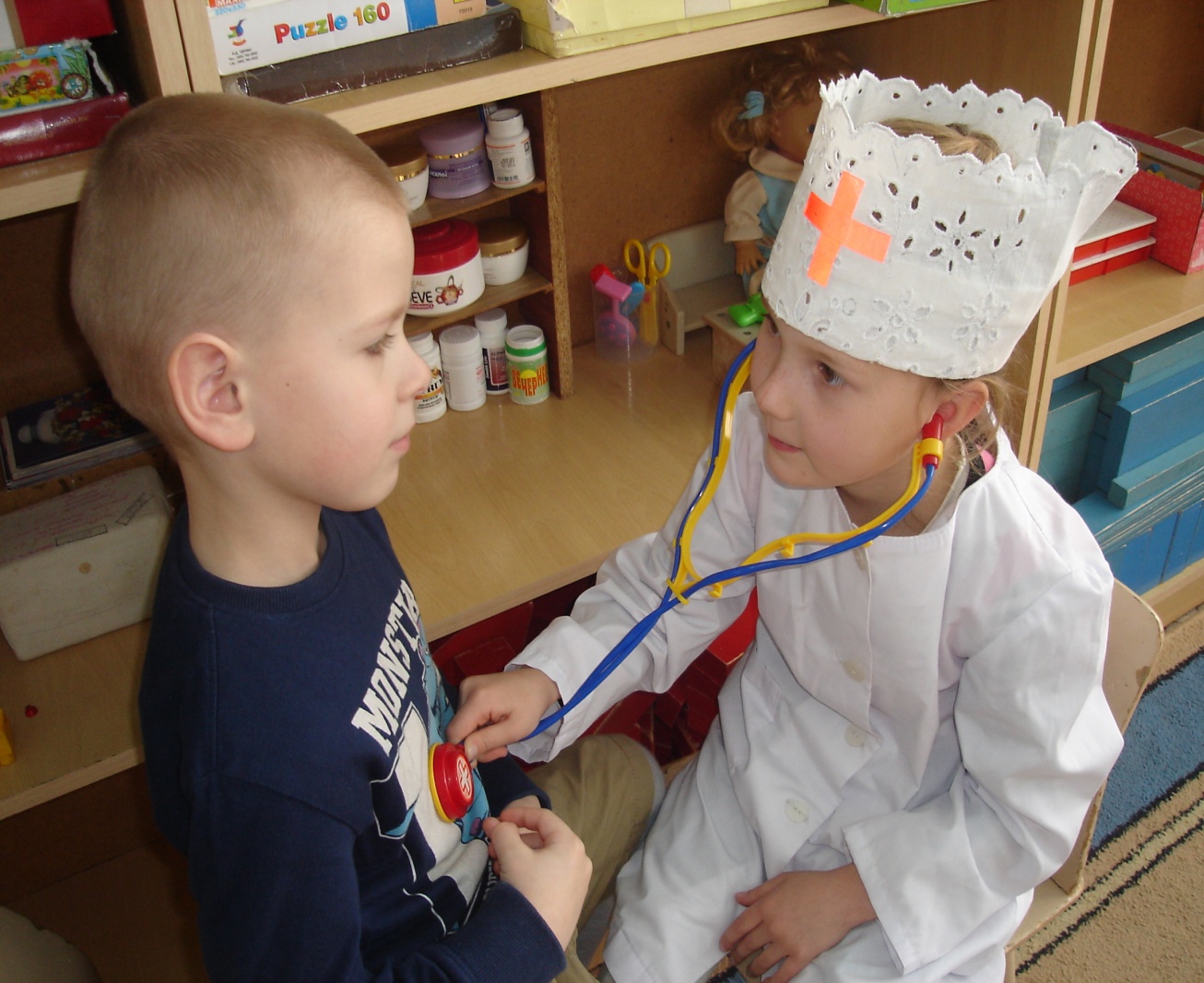 Игры на производственные 
    и общественные темы:
 школа, магазин,                                                    больница, строительство.                                                                                                                                                                                                                                                                                      Для этих игр темы берутся из окружающей жизни.                                               В них отражается труд людей.
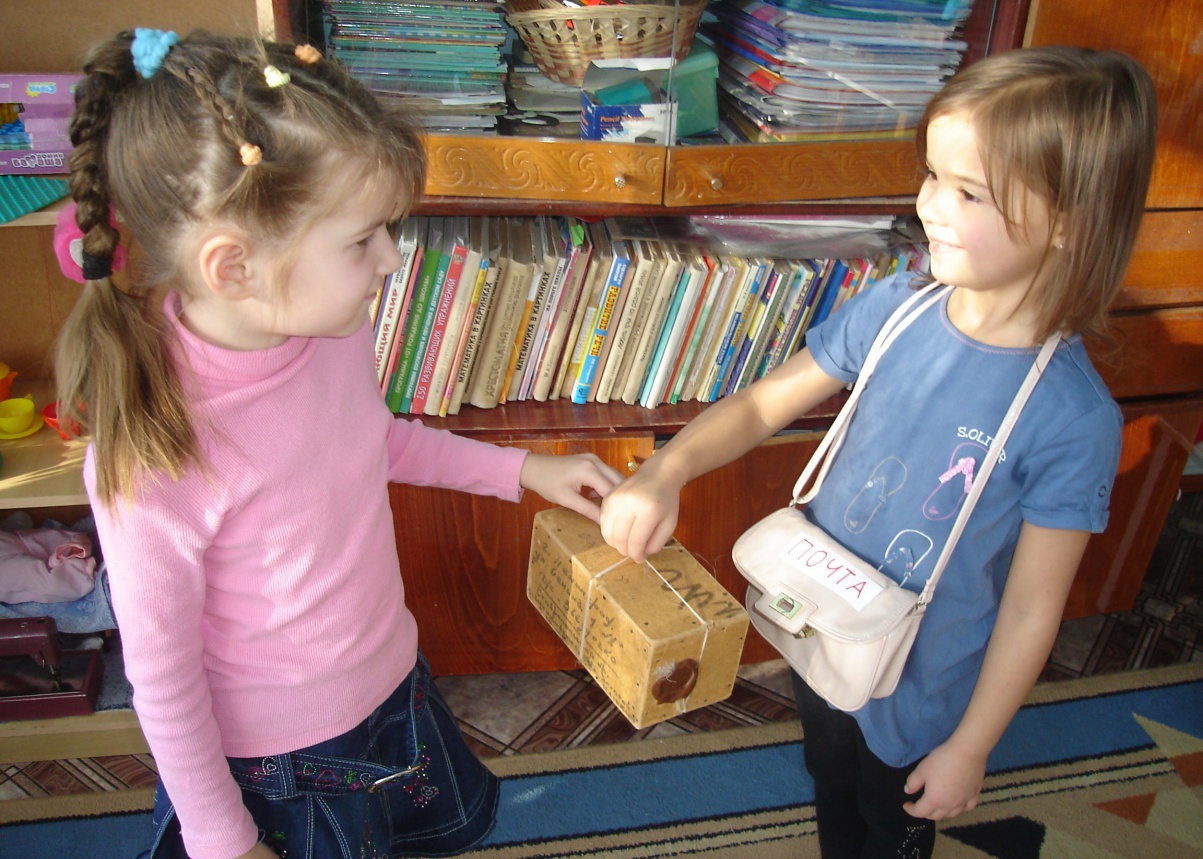 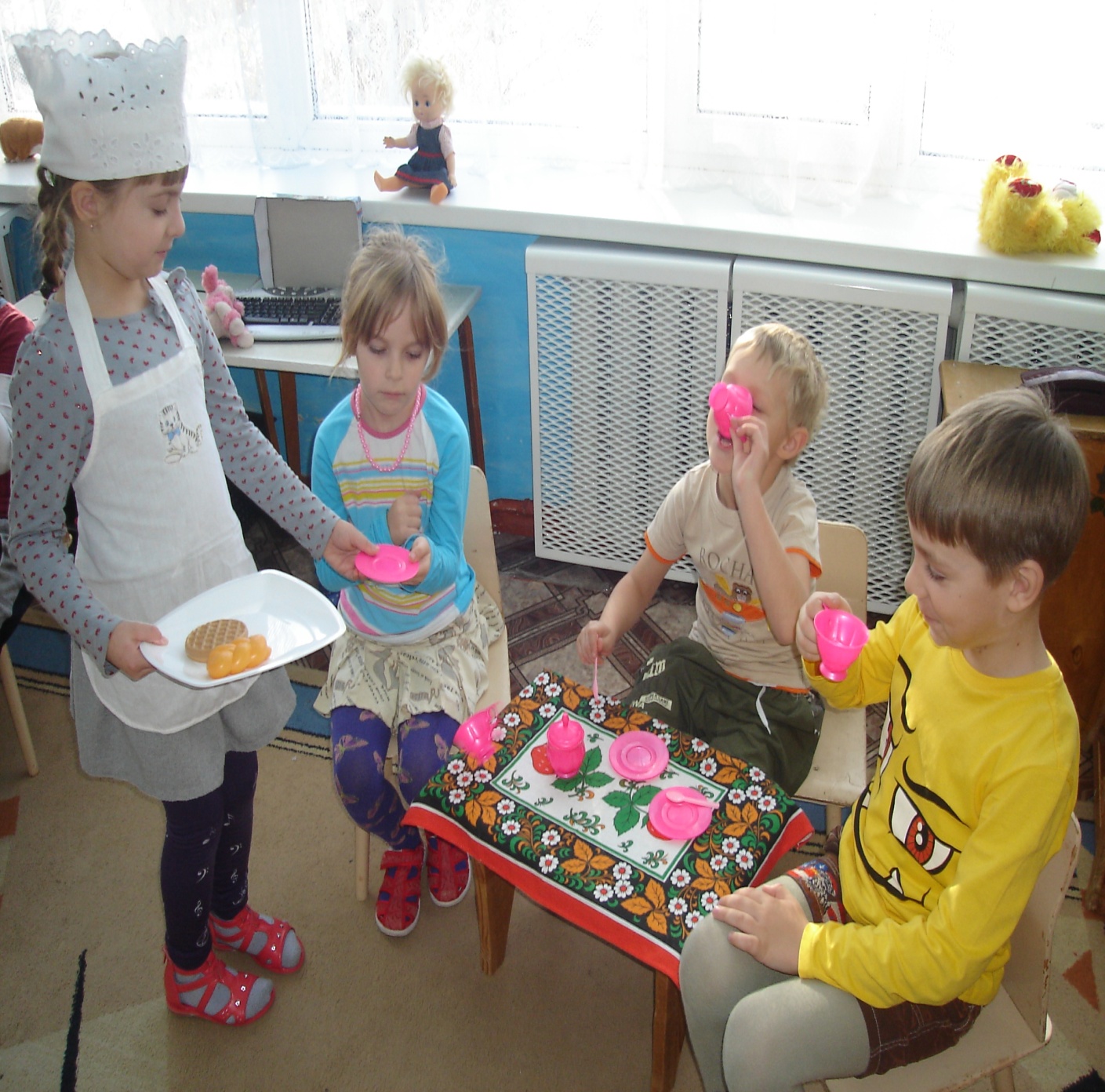 Игры на бытовые сюжеты кафе, дом, семья:
В этих играх дети передают то, что знают о своих сверстниках, взрослых, их отношениях.
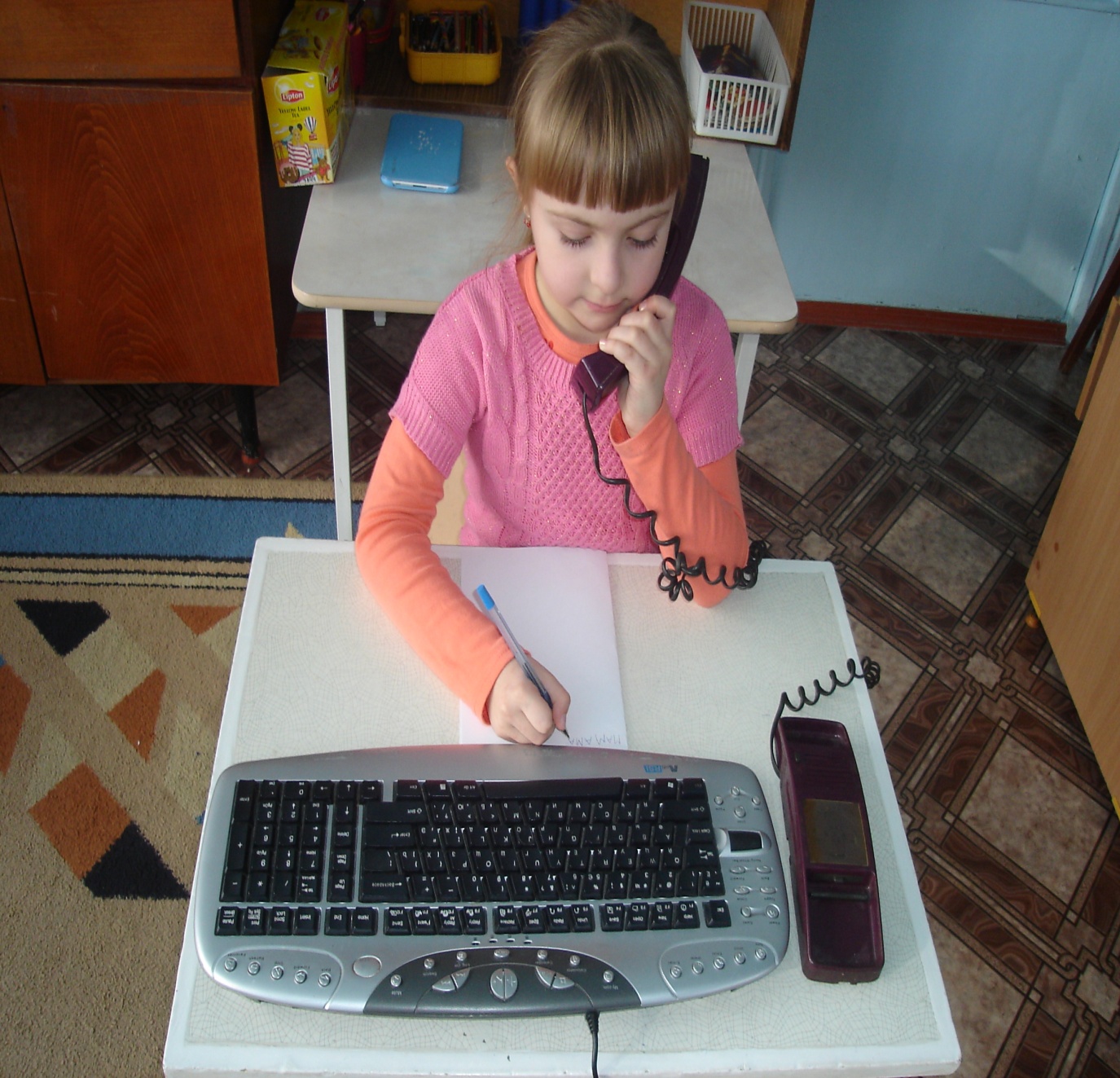 Игры на темы литературных произведений. кино, мультфильмов.
     В этих играх дети подражают действиям героев, усваивая их поведение.
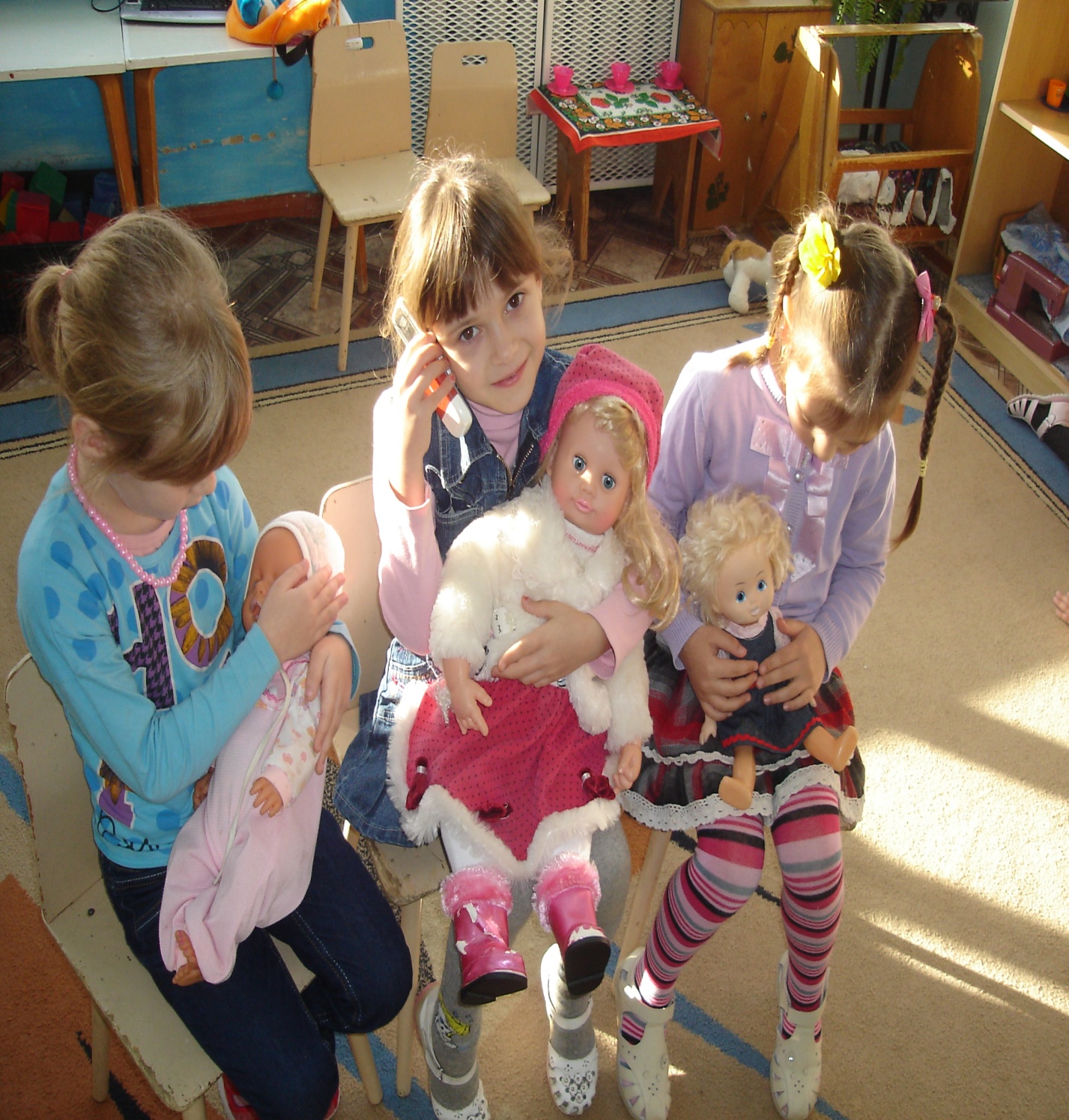 Режиссёрские.
    В этих играх дети заставляют говорить, выполнять действия кукол.
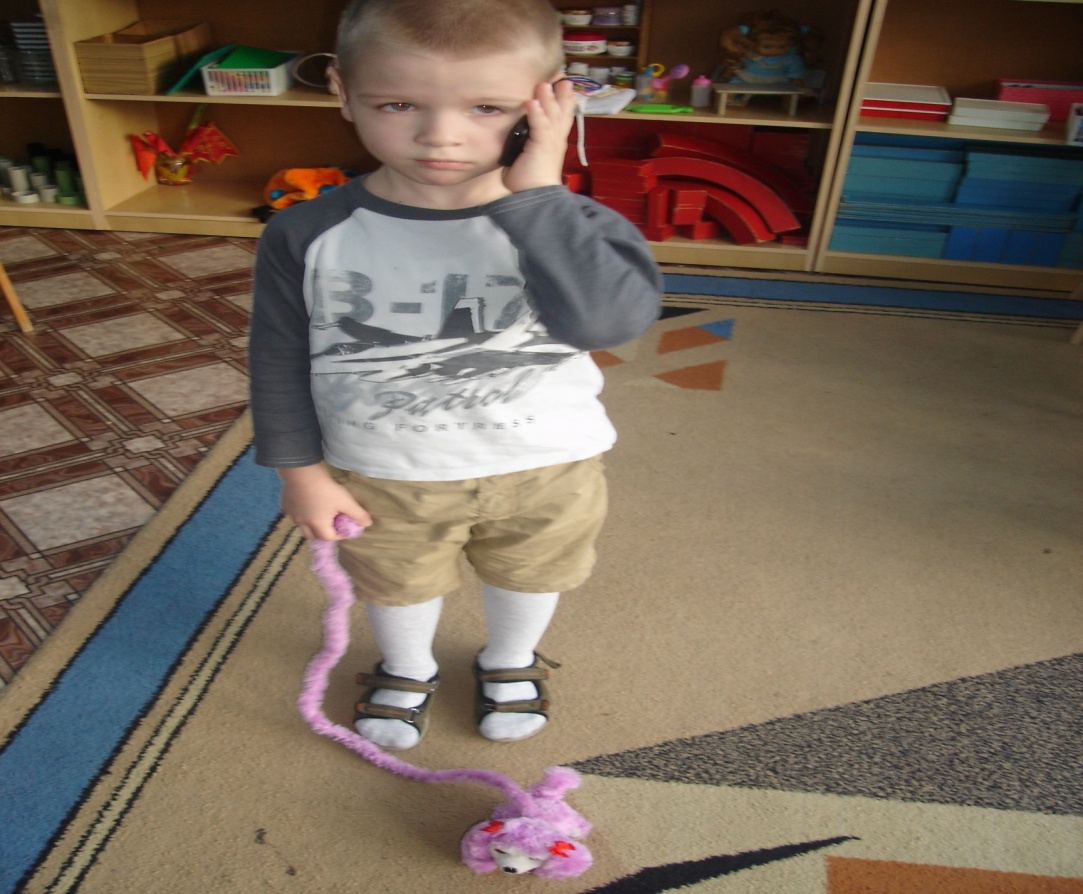 Игры на героико-патриотические темы.
  Они отражают героические подвиги нашего народа.
ИГРА ИМЕЕТ ВАЖНОЕ ЗНАЧЕНИЕ В ЖИЗНИ РЕБЁНКА, ИМЕЕТ ТОЖЕ ЗНАЧЕНИЕ, КАКОЕ У ВЗРОСЛОГО ИМЕЕТ ДЕЯТЕЛЬНОСТЬ-РАБОТА, СЛУЖБА. 
КАКОЙ  РЕБЁНОК В ИГРЕ, ТАКИМ ВО МНОГОМ ОН БУДЕТ В РАБОТЕ.
А.С. МАКАРЕНКО.